Geometriya
10
sinf
Mavzu:
Geometrik masalalar 
va ularni yechish metodlari.
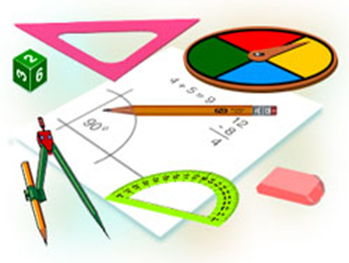 Komilov Mirodil Xosiljonovich X.T.V. tasarrufidagi AFIDUM matematika fani o‘qituvchisi.
Geometrik masalalar
Geometriyaning eng ajoyib xususiyati
Matematik yoki geometrik masalalar
Geometrik masalalar
Qo‘yilgan talabni bajarish – masalani yechish
Geometrik masalalar
Geometrik masalalar 
qo‘yilgan talabga ko‘ra
Hisoblashga
doir
Yasashga
doir
Isbotlashga
doir
Tadqiq qilishga
doir
Masalalar yechish tajribasi
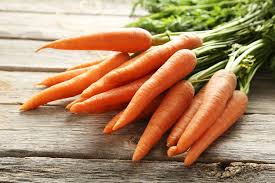 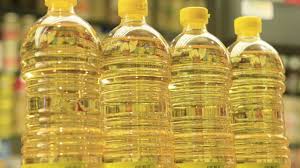 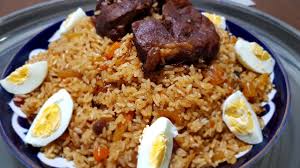 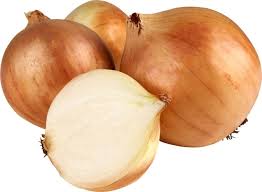 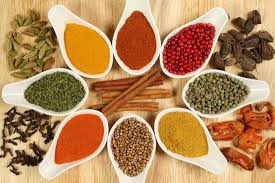 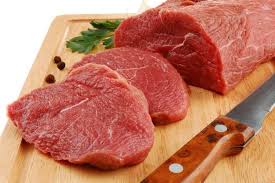 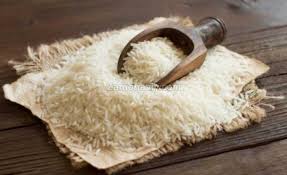 Qancha ko‘p usullar o‘zlashtirilsa shuncha masala 
yechish ko‘nikmasi shakllanadi.
Geometrik masalalar yechish usullari
Sintetik usul
Analitik usul
Teskarisidan faraz qilish usuli
Algebraik usul
Vektorlar usuli
Geometrik almashtirishlar usuli
Yuzlar usuli
Koordinatalar usuli
O‘xshashlik usuli
Sintetik usul
Sintetik usul – masala shartida berilganlardan
foydalanib, mulohaza yuritish orqali mantiqiy 
fikrlar zanjiri hosil qilinadi. Mulohazalar zanjiri
eng oxirgi bo‘lagi masala talabi bilan ustma- 
ust tushguncha davom ettiriladi.
Sintetik usul
Analitik usul
Analitik usul – teorema (masala)ning xulosa 
qismidan kelib chiqib, oldindan ma’lum tasdiqlardan
foydalanib, mulohaza yuritish orqali mantiqiy fikrlar
zanjiri hosil qilinadi. Mulohazalar zanjirining eng 
oxirgi bo‘lagi masala shartining natijasi ekanligini 
aniqlaguncha davom ettiriladi.
Analitik usul
Ixtiyoriy qavariq to‘rtburchak tomonlarining o‘rtalari
parallelogrammning uchlari bo‘lishini isbotlang.
To‘g‘ri usullar
Masala sharti
Masala yechimi
Teskari usul
“Teskarisini faraz qilib isbotlash usuli” algoritmi
Teskari usul
Algebraik usul
1) masala mazmunini tahlil qilish va uning chizma 
modelini qurish;
2) noma’lumni harflar bilan belgilash;
3) masala shartini ifodalovchi tenglama yoki tenglamalar 
sistemasini tuzish;
4) tuzilgan tenglama yoki tenglamalar sistemasini 
yechish;
5) topilgan yechimni tahlil qilish;
6) javobni yozish.
Algebraik usul
Yuzlar usuli
Topish talab qilingan noma’lum masaladagi yordamchi shakllarning yuzlarini tenglashtirish natijasida hosil qilingan tenglamadan topiladi.
Javob: 12 cm
Vektorlar usuli
1) masalani vektorlar tiliga o‘girish, ya’ni masaladagi ba’zi kattaliklarni vektor sifatida qarab, ularga doir vektorli tenglamalar tuzish;
2) vektorlarning ma’lum xossalaridan foydalanib, vektorli
tenglamalarning shaklini almashtirish va noma’lumni 
topish;
3) vektorlar tilidan geometriya tiliga qaytish;
4) javobni yozish.
Vektorlar usuli
Vektorlar usuli
Qavariq to‘rtburchakning tomonlari o‘rtalari parallelogramm uchlari bo‘lishini isbotlang.
Koordinatalar usuli
1) masalani mazmunini tahlil qilish va uni koordinatalar tiliga o‘girish;
2) ifodalarning shaklini almashtirish va qiymatini 
hisoblash;
3) natijani geometriya tiliga o‘girish;
4) javobni yozish.
Koordinatalar usuli
Koordinatalar boshini to‘g‘ri tanlash muhim.
Imkoni boricha nuqtalarning koordinatalari nolga teng 
bo‘lishi kerak.
Koordinatalar usuli
Diagonallari teng bo‘lgan parallelogramm to‘g‘ri to‘rtburchak  bo‘lishini isbotlang.
Mustaqil bajarish uchun topshiriqlar
Darslikning 
108 betidagi 5, 6, 7, 8, 9, 10 mashqlar;
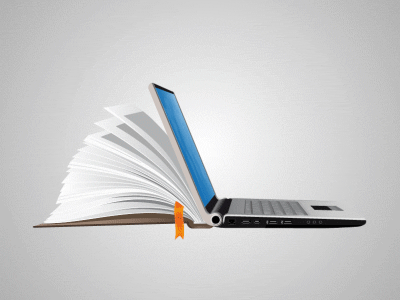 ARALASHMAGA OID MASALALAR
E’TIBORINGIZ UCHUN RAHMAT!